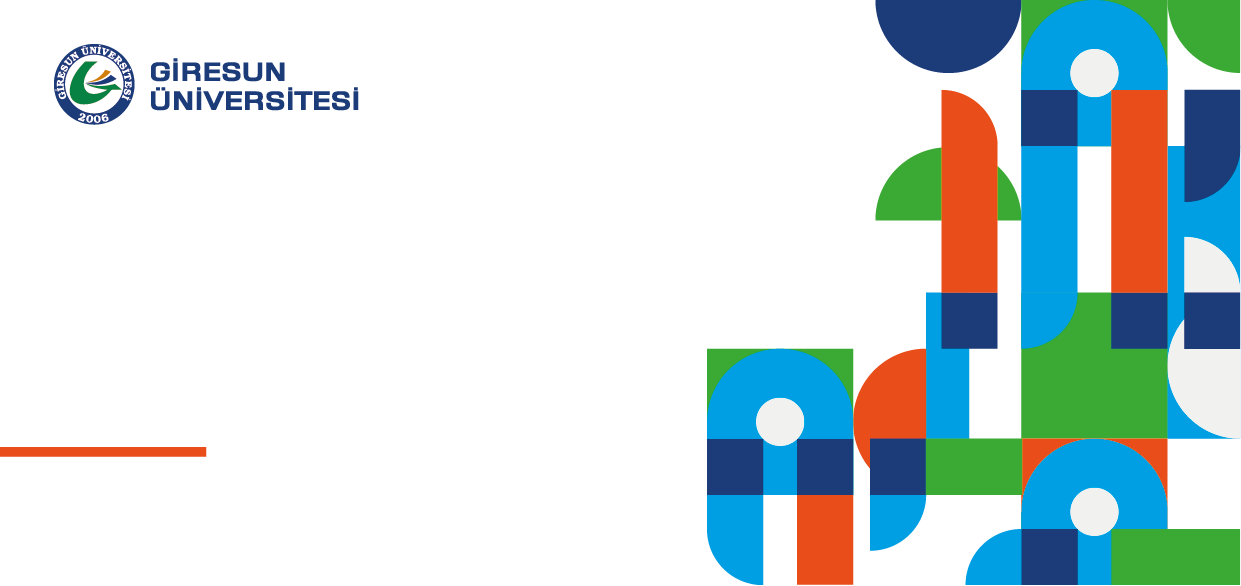 Üniversitemiz Davet eden yer tarafından düzenlenen Etkinlik adı etkinliğine
teşriflerinizden onur duyarız.

Ünvan. İsim Soyisim
Görevi
Tarih: GÜN AY YIL - SAAT
Yer: Şehit Ömer Halisdemir Konferans Salonu,
Güre Yerleşkesi, Giresun Üniversitesi